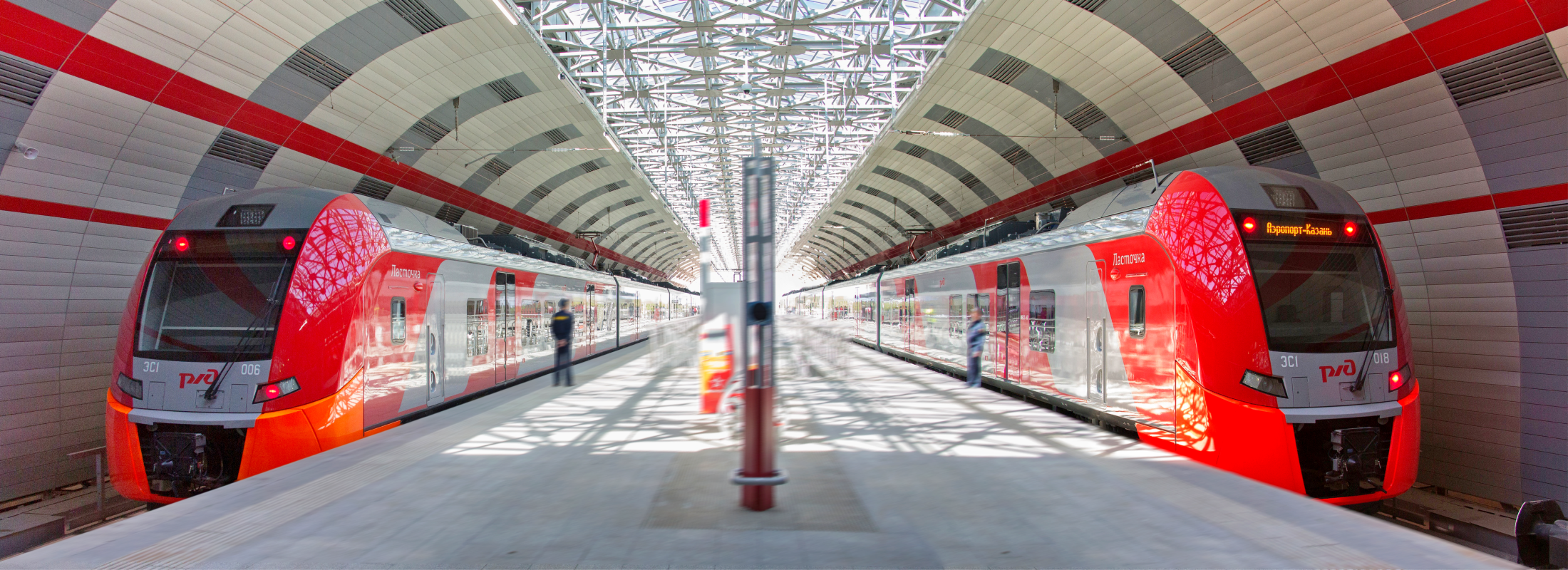 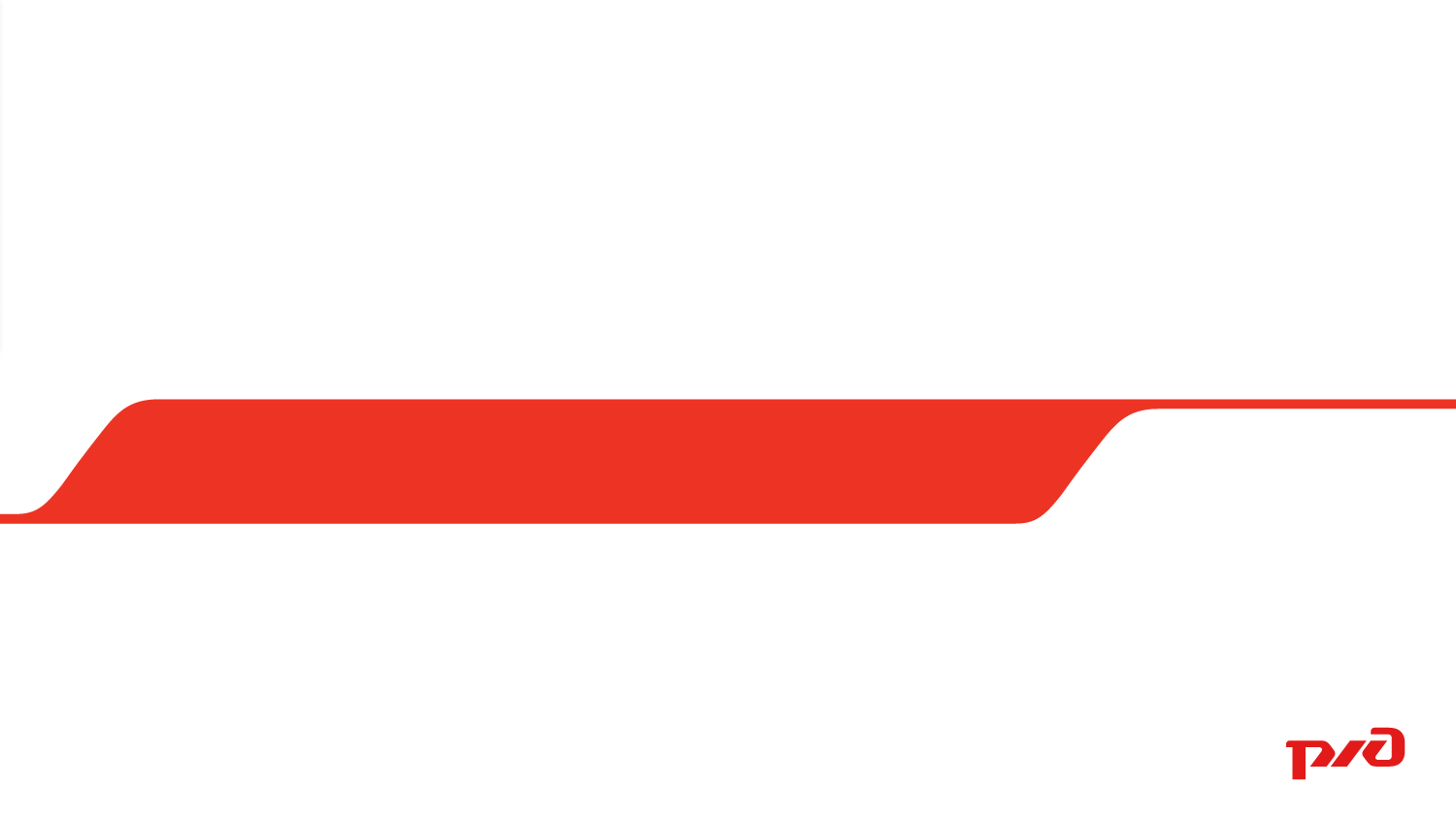 Взаимодействие ОАО «РЖД» и научно-промышленного потенциала Санкт-Петербурга
Октябрьская железная дорога
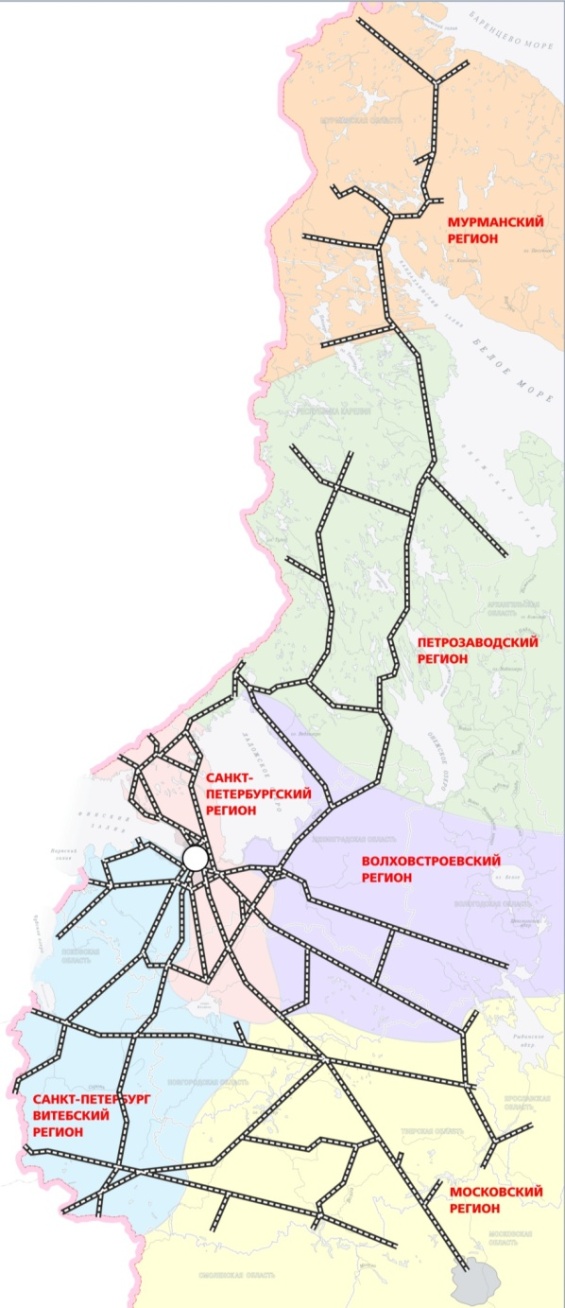 Никель-Мурманский
На сети железных дорог России
1 место по протяженности
1 место по объему выгрузки
2 место по объему пассажирских перевозок
3 место по объему погрузки
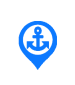 Ваенга
Мурманск
Мончегорск
Кандалакша
Ковдор
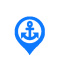 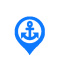 Витино
Алакутрти
Пяозеро
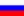 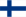 Юшкоезро
Кивиярви
Лендеры
10 441 км – эксплуатационная длина
13 667 км – развернутая длина главных путей
  4 448 км – протяженность
       		   электрифицированных участков

11   – субъектов Российской Федерации
665 – железнодорожных станций
520 тыс. кв.км – территория обслуживания
Маленьга
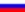 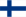 Вяртсиля
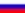 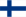 Светлогордск
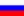 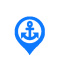 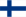 Бусловская
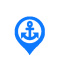 Санкт-Петербург
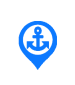 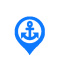 Лужская
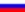 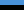 Кошта
Гдов
Печоры-Псковские
Весьегонск
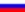 Боровичи
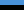 Сонково
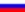 Пыталово
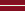 Углич
Васил. 
Мох
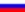 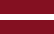 Карсава
Савелово
Конаково
Завережье
Ржев-Балт.
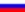 Новоханск
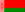 Жарковский
Шаховская
Осуга
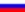 Москва
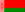 2
| Взаимодействие ОАО «РЖД» и научно-промышленного потенциала Санкт-Петербурга | 14.02.2019
Достижения 2018 года
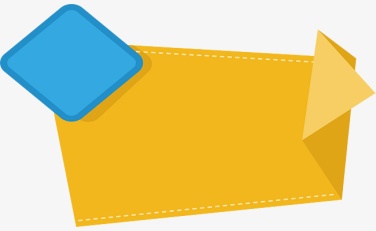 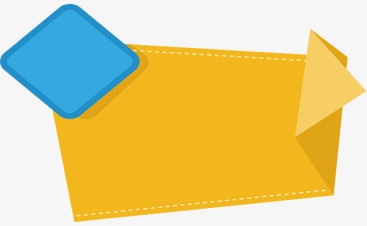 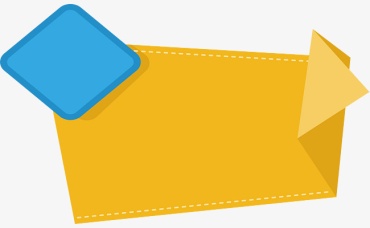 по отношению 
к 2003 г.
по отношению  
к 2010 г.
5 
лет
15 лет
9 
лет
Прием/сдача
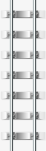 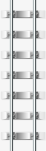 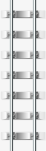 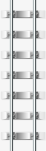 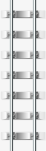 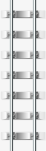 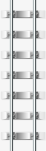 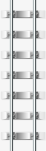 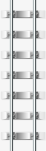 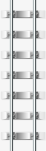 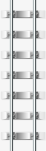 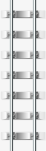 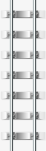 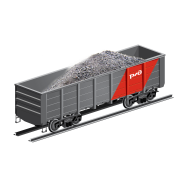 по ст.Кошта – 2 августа
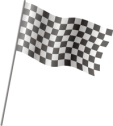 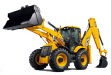 110 
пар
Выгрузка
Прием 
груженых
10504 ваг.
Производительность локомотива
Пассажирооборот
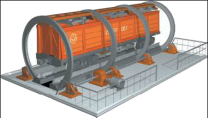 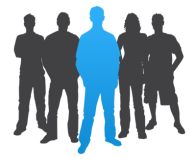 12664 ваг.
19825,3
млн.пасс.км
Сдача (всего)
1816 тыс.ткм.бр.
1,8 раза
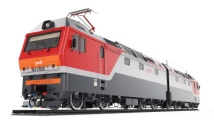 Рост
+11%
Рост
Грузооборот экспл.
+11%
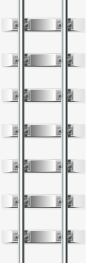 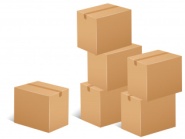 493,3 млн.ткм
Модернизация пути
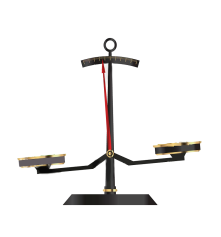 Инвестиционная прогр.
283,6 км
Рост
+60%
Отправлено пассажиров
Рост
+42%
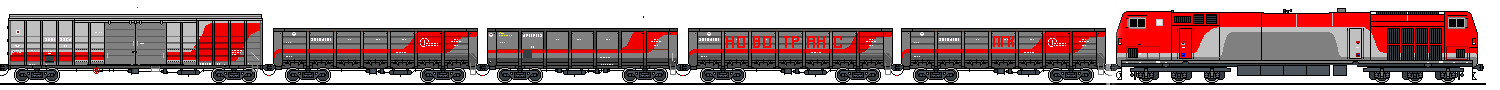 63,0 
млрд.руб
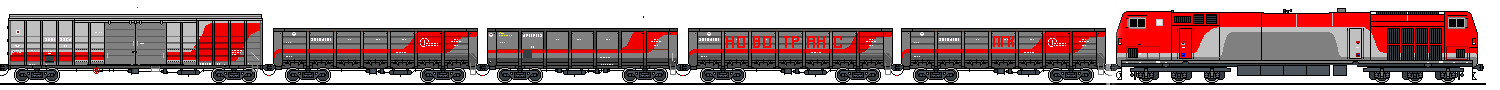 Вес поезда
159051 тыс.пасс.
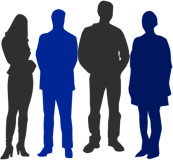 Оздоровление пути
Рост
+20%
3734 тонн
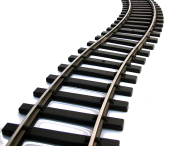 Рост
524,5 км
+16%
Рост
+21%
Рост
+13%
в т.ч. ЧМ-2018 по футболу
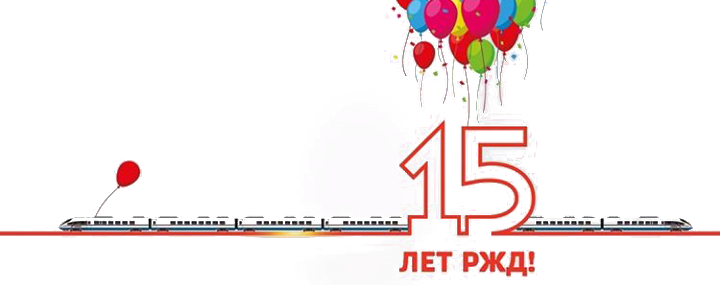 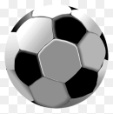 8876 ваг.
185,3 
тыс.пасс.
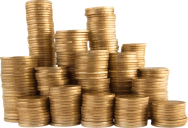 Рост
Путь к успеху!
3
| Взаимодействие ОАО «РЖД» и научно-промышленного потенциала Санкт-Петербурга | 14.02.2019
Целевые задачи, реализуемые в рамках Долгосрочной программы развития
Послание президента Российской Федерации Федеральному собранию и «майские» указы
Правительству Российской Федерации:
утвердить до 1 октября 2018 года основные направления деятельности правительства на период до 2024 года и прогноз социально-экономического развития РФ на период до 2024 года, предусмотрев механизмы и ресурсное обеспечение достижения национальных целей
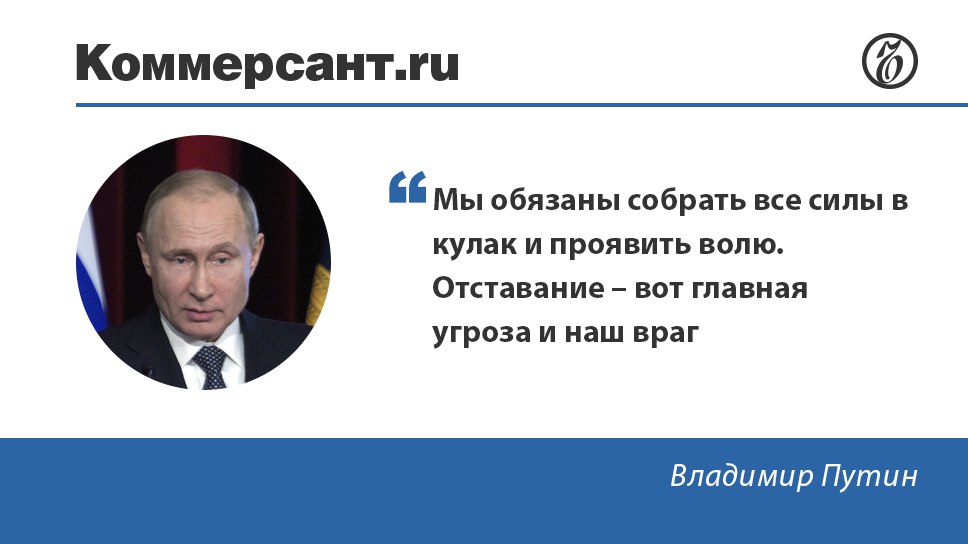 4
| Взаимодействие ОАО «РЖД» и научно-промышленного потенциала Санкт-Петербурга | 14.02.2019
Правовое обеспечение системы закупок ОАО «РЖД»
Федеральный закон от 18.07.2011 № 223-ФЗ 
«О закупках товаров, работ, услуг отдельными видами юридических лиц» 
(Закон о закупках)
Подзаконные акты 
Российской Федерации, принятые во исполнение 
закона о закупках
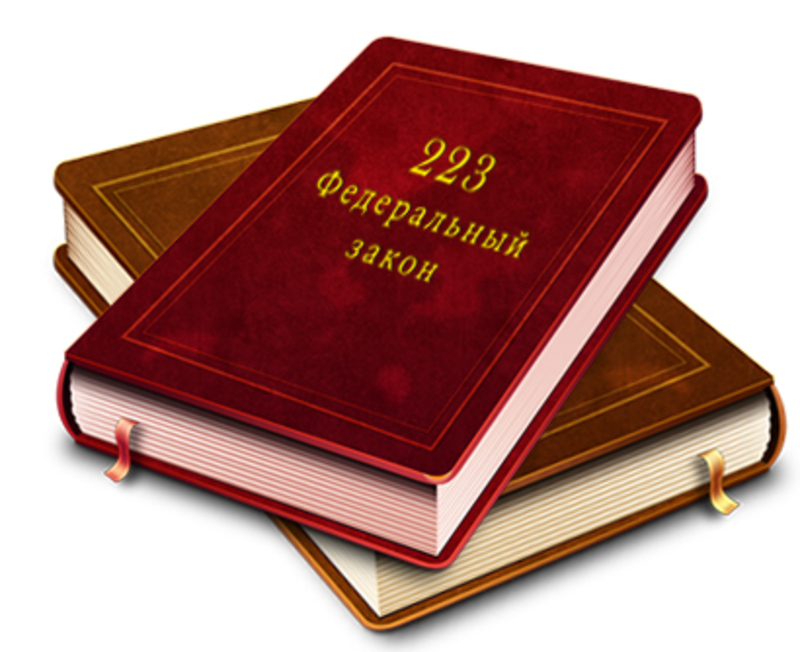 Положение о закупке товаров, работ, услуг для нужд 
ОАО «РЖД» 
(Положение о закупке) 
(распоряжение ОАО «РЖД» 
от 12.07.2018 № 1481р)
5
| Взаимодействие ОАО «РЖД» и научно-промышленного потенциала Санкт-Петербурга | 14.02.2019
Публикация информации о закупках товаров, работ, услуг ОАО «РЖД»
на сайте                  ОАО «РЖД»                 в разделе «Тендеры»
http://tender.rzd.ru
в Единой информационной системе в сфере закупок
http://zakupki.gov.ru
в электронном магазине 
ОАО «РЖД»(до 500 тыс.руб. с учетом НДС)
https://eshoprzd.ru
на электронной площадке России 
РТС-Тендер в секции
«Секция закупок 
ОАО «РЖД»
http://rzd.rts-tender.ru
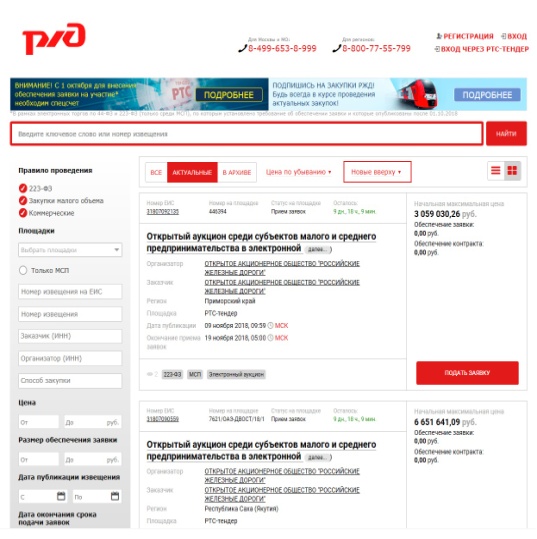 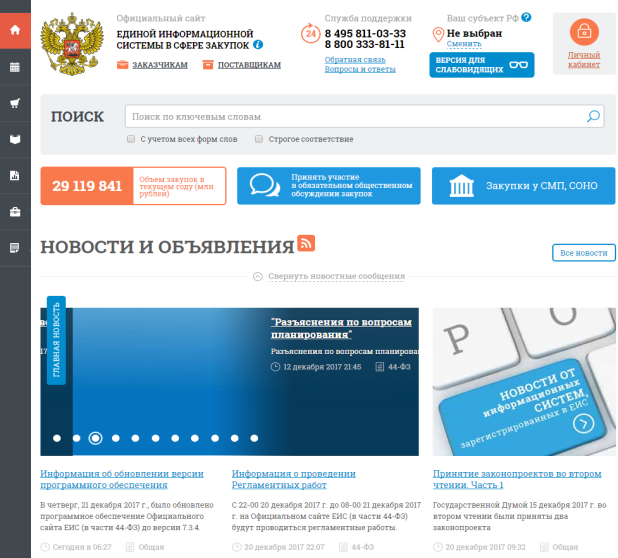 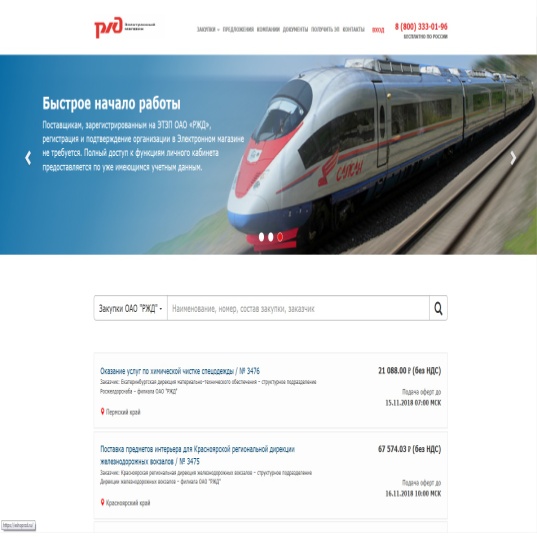 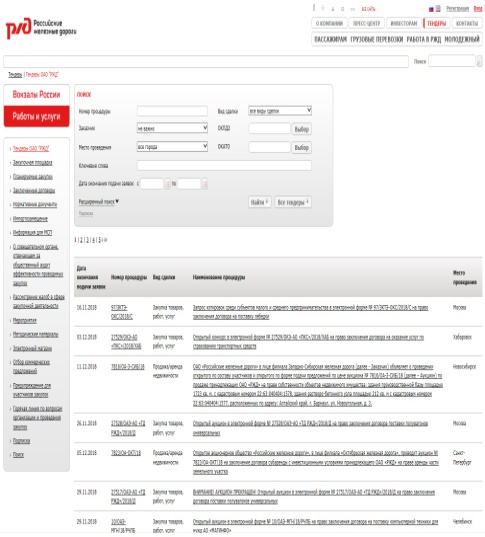 6
| Взаимодействие ОАО «РЖД» и научно-промышленного потенциала Санкт-Петербурга | 14.02.2019
Раздел «Тендеры» на сайте ОАО «РЖД»
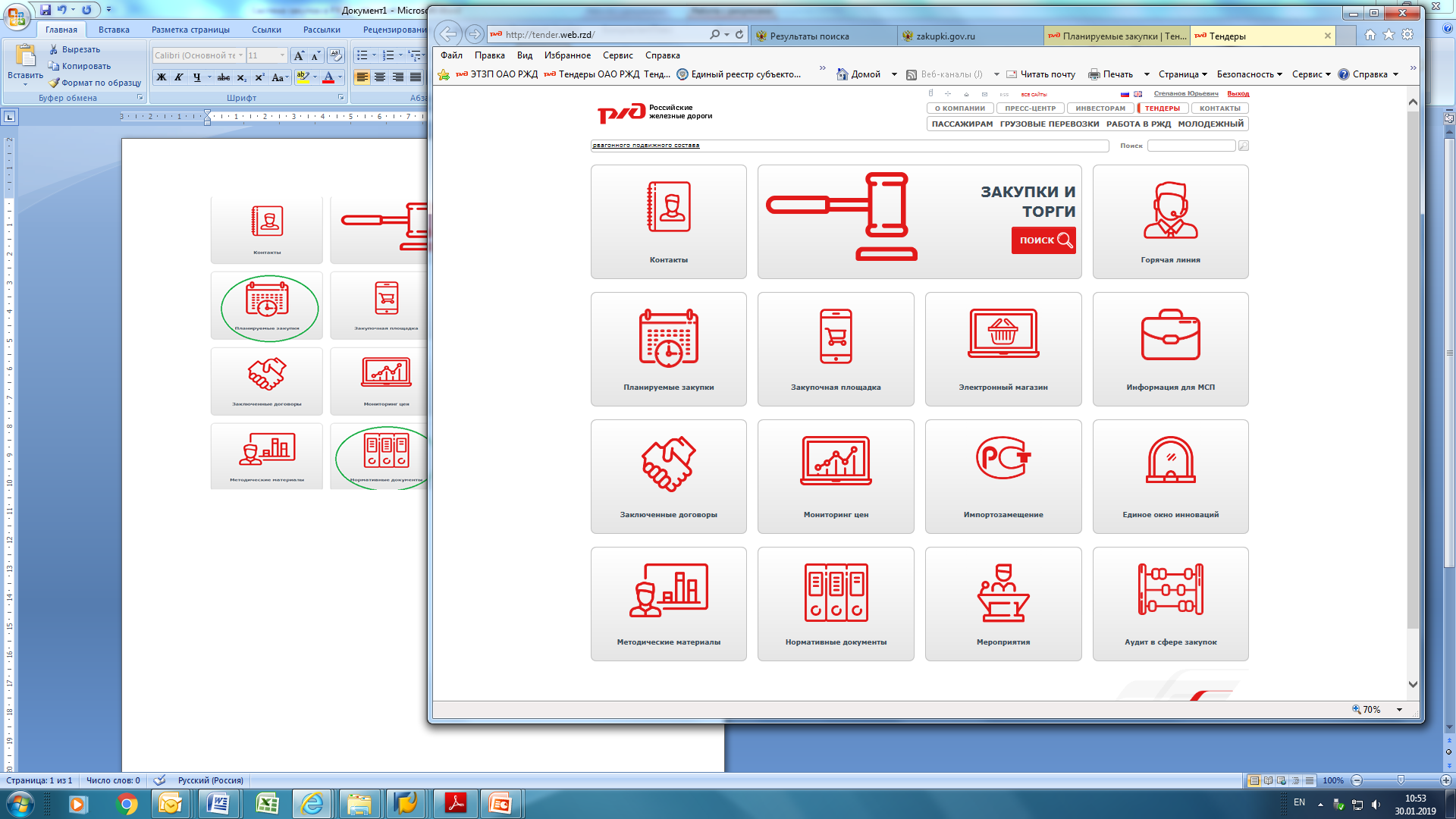 В разделе «Тендеры» 
представлена информация о закупочной деятельности 
ОАО «РЖД», 
методические материалы для потенциальных  поставщиков, 
нормативные документы, контактная информация
7
| Взаимодействие ОАО «РЖД» и научно-промышленного потенциала Санкт-Петербурга | 14.02.2019
Промышленный потенциал Санкт-Петербурга
Основная номенклатура закупок
Основные предприятия-поставщики
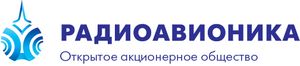 запасные части путевых
   машин

 запасные части для путевой
   техники (металлообработка)

 турникетное оборудование

 запасные части  
   электропоездов

 запасные части локомотивов

 светотехническая продукция

 оборудование 
   контрольно-измерительное 
   и диагностическое
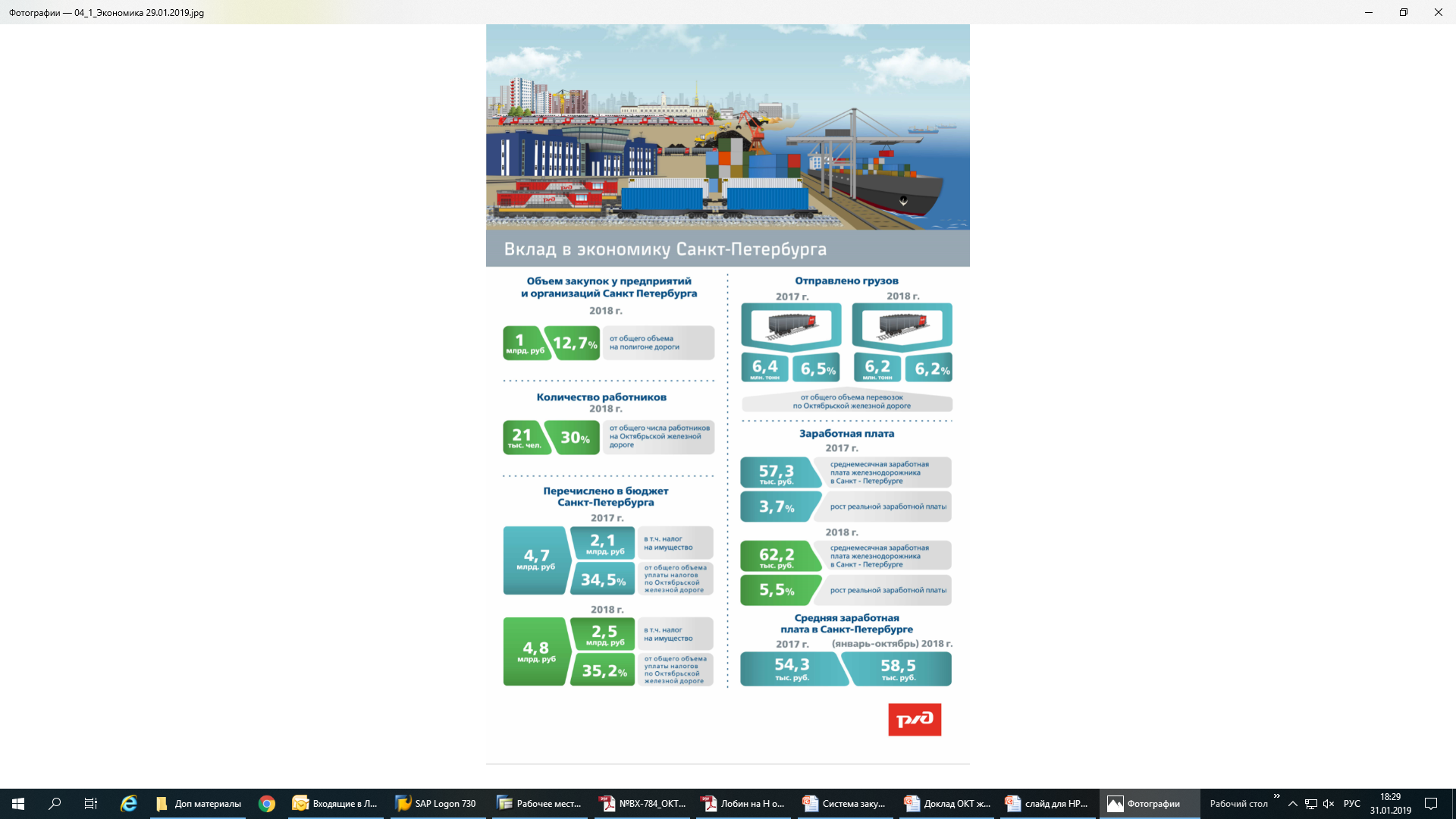 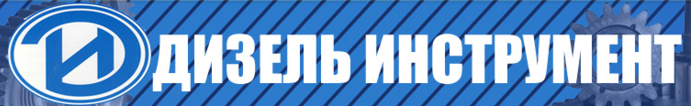 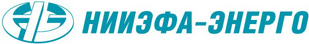 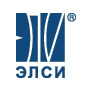 Заказчик
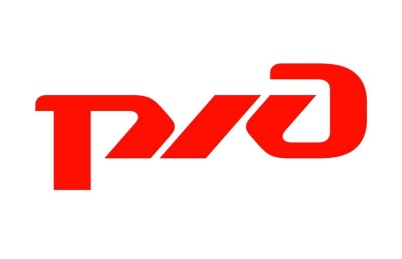 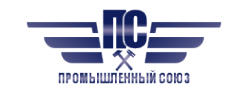 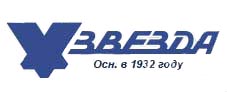 8
| Взаимодействие ОАО «РЖД» и научно-промышленного потенциала Санкт-Петербурга | 14.02.2019
Научно-производственный потенциал Санкт-Петербурга
Высшие учебные заведения
Разработчики новых продуктов
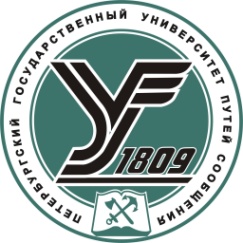 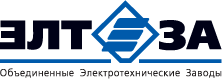 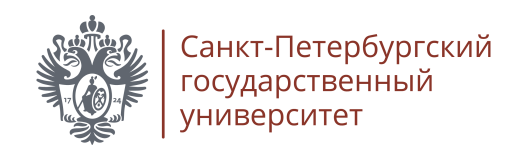 Заказчик
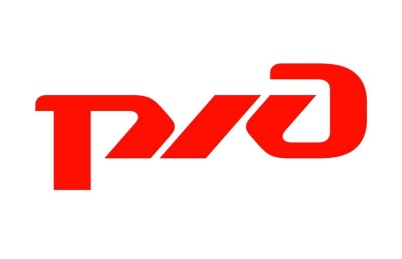 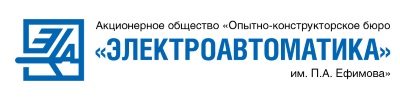 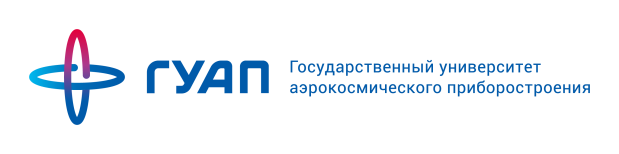 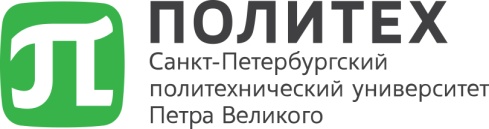 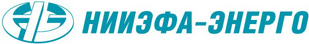 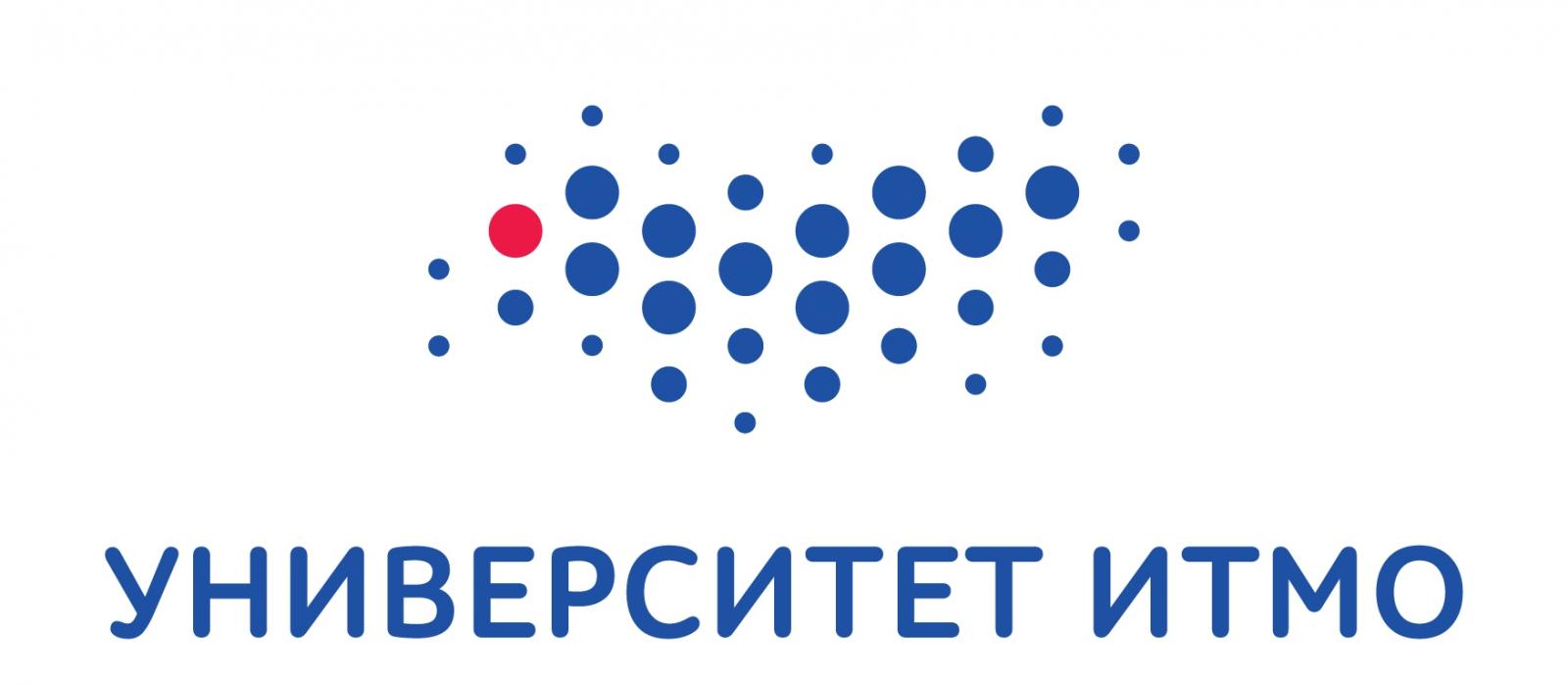 9
| Взаимодействие ОАО «РЖД» и научно-промышленного потенциала Санкт-Петербурга | 14.02.2019
Имортозамещение
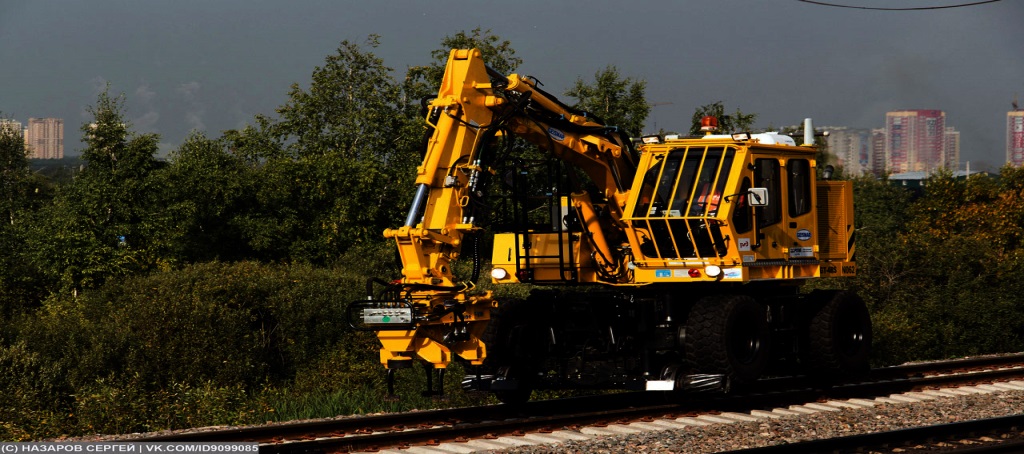 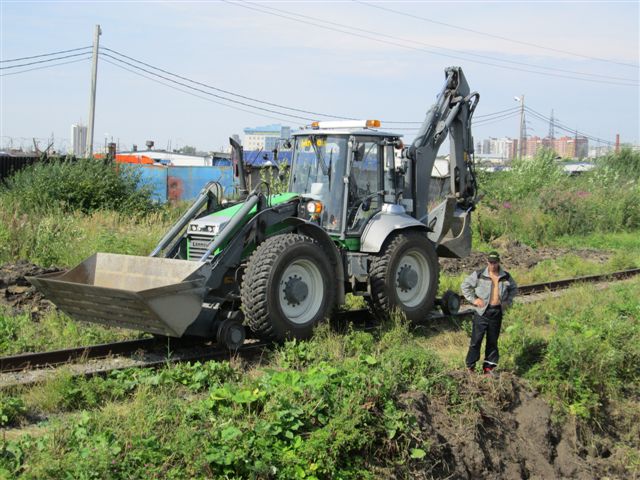 Сравнение качественных характеристик
10
| Взаимодействие ОАО «РЖД» и научно-промышленного потенциала Санкт-Петербурга | 14.02.2019
Потребности
Импортный производитель
Российский  производитель
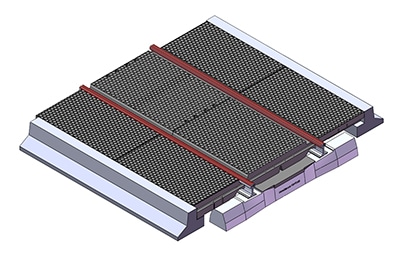 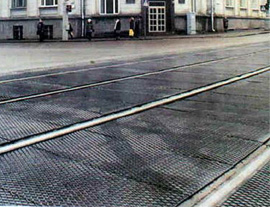 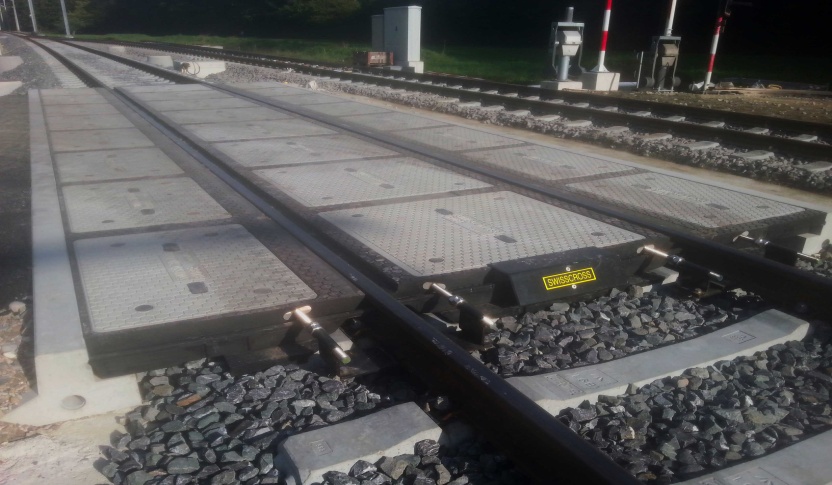 11
| Взаимодействие ОАО «РЖД» и научно-промышленного потенциала Санкт-Петербурга | 14.02.2019
Потребности
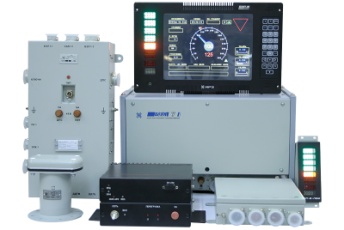 КЛУБ-У – Комплексное локомотивное устройство безопасности. Эксплуатируется на электропоездах «Сапсан», «Аллегро». 
Производитель АО «ИРЗ».
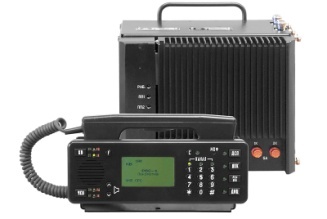 Радиостанции типа РВС. 
Эксплуатируется на электропоездах «Сапсан», «Аллегро», «Ласточка». 
Производитель АО «ИРЗ».
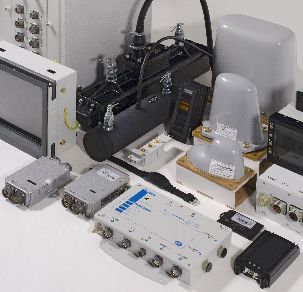 Радиостанции типа РВС. 
Эксплуатируется на электропоездах «Сапсан», «Аллегро», «Ласточка». 
Производитель АО «ИРЗ».
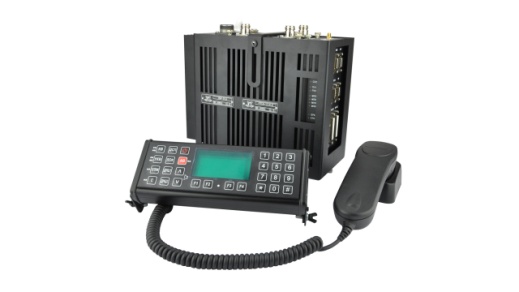 Радиостанции типа РЛСМ.
 Эксплуатируется на электропоездах «Ласточка». 
Производитель  ООО «Пульсар - телеком».
Моторедуктор стеклоочистителя (типа 6002.3730А ).
Эксплуатируется на пригородных электропоездах.
производился в Белоруссии, снят с производства. 
Используется аналог Калужского завода, требующий модернизации
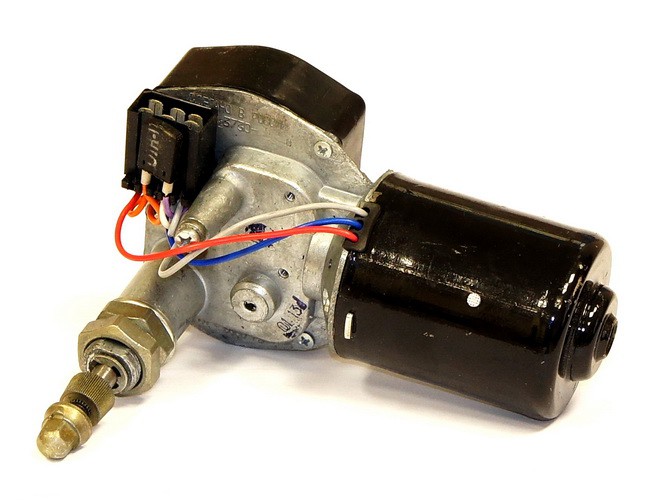 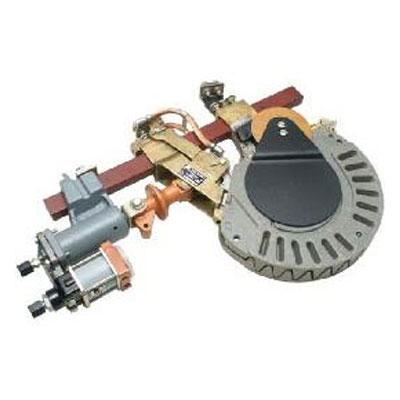 Контакторы электропневматические 
и дугогасительные камеры к ним (типа ПК-12А и ПК-22А).
Эксплуатируется на пригородных электропоездах.
Производства Ярославский ЭВРЗ и Новочеркасский ЭВЗ. 
Сняты с производства.
12
| Взаимодействие ОАО «РЖД» и научно-промышленного потенциала Санкт-Петербурга | 14.02.2019
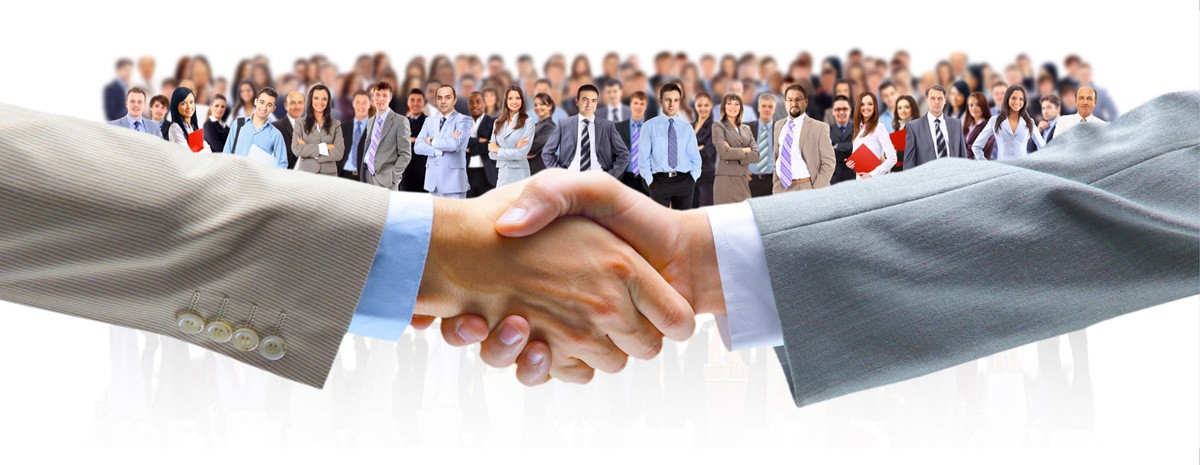 Спасибо за внимание!